Bridging the Digital Divide
Challenges and Solutions in the Digital Age
Table of Contents
Infrastructure Challenges
03
Introduction to the Digital Divide
04
Affordability Issues
05
Gender Inequality in Digital Access
06
Conclusion
07
Policy Pitfalls and Recommendations
08
2
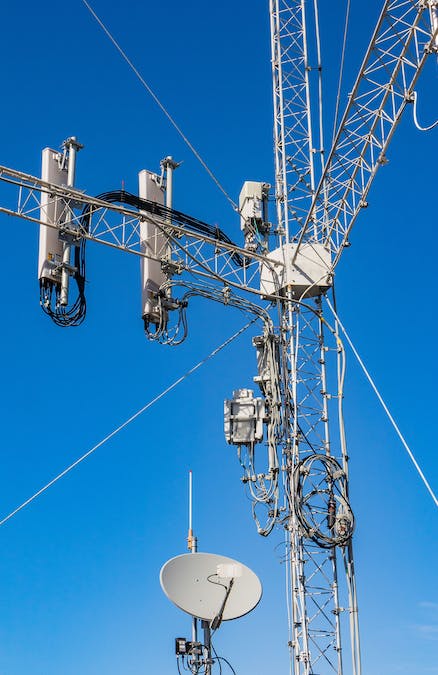 Infrastructure Challenges
Rural vs Urban Disparities
Urban areas have better internet infrastructure than rural.
3
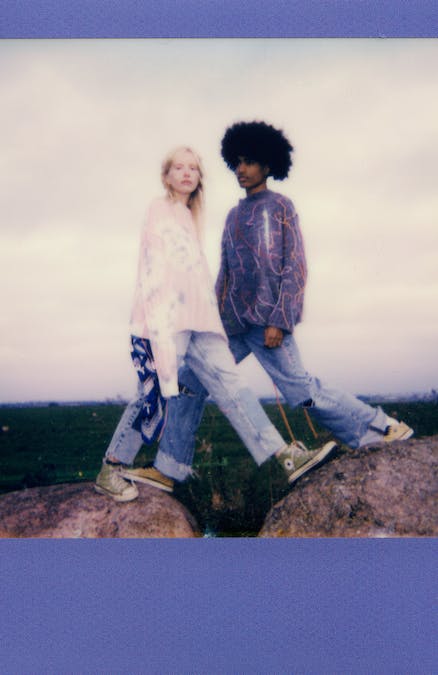 Introduction to the Digital Divide
Definition and Overview
Digital gap explanation
Global disparity in internet access
Global Impact
Societal and economic implications worldwide
Unequal online opportunities across countries
4
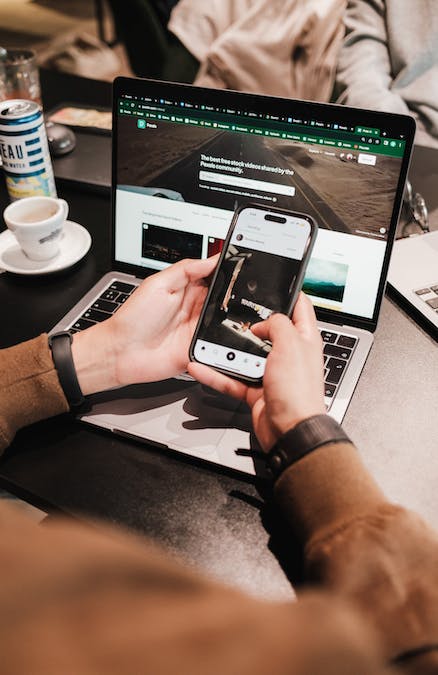 Affordability Issues
Economic Barriers to Access
High data plan costs limit internet usage.
Cost of Devices and Services
Expensive devices hinder digital inclusion efforts.
5
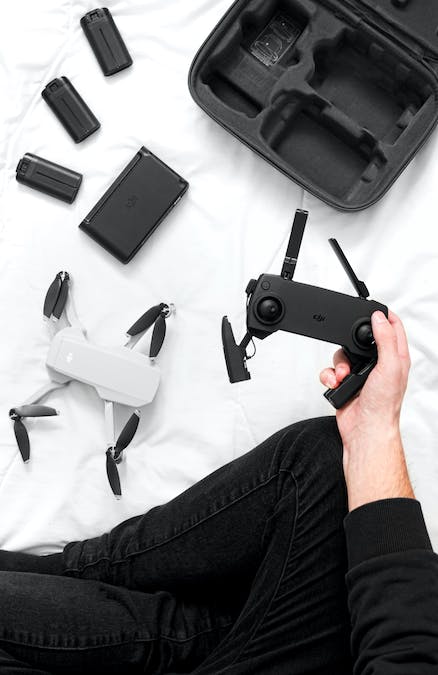 Gender Inequality in Digital Access
Statistical Overview
Disproportionate access
Gender gap in digital usage
Underlying Causes
Cultural norms
Limited training opportunities
Impact on Women and Girls
Restricted mobility
Unequal access to information
6
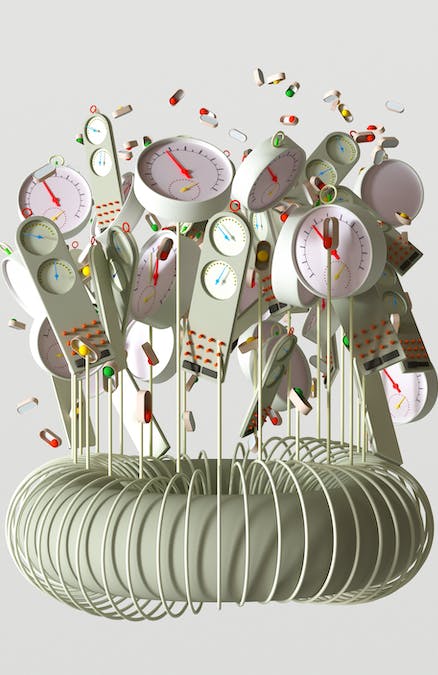 Conclusion
Summarizing Key Points
Bridging gaps, addressing barriers, fostering inclusivity
Call to Action for Stakeholders
Collaborate for change, invest in digital equity
7
Policy Pitfalls and Recommendations
1.
Current Policy Shortcomings
Restrictive government policies
Limited competition in telecom sector
Lack of clear frameworks for universal access
2.
Strategies for Improvement
Supportive policies for open and competitive market
Promoting universal access through clear frameworks
Encouraging competition in the telecom sector
3.
Case Studies of Successful Policies
Public-private partnerships for infrastructure funding
Subsidies and targeted programs for affordability
Comprehensive digital literacy training initiatives
8